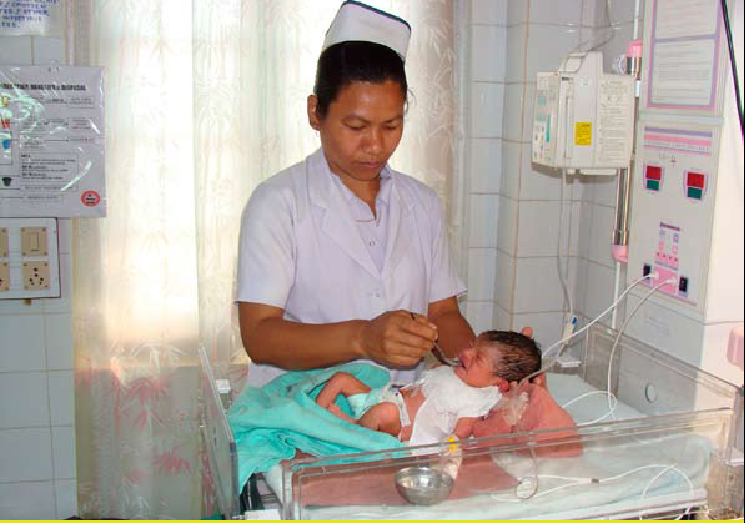 Assessment of Sick New Born Care Unit InHaryana
By: 
Dr. Ashish Kumar Verma
PG/11/017
Sick Newborn Care Units (SNCU)
It is a newborn ward 
8-12 Beds
Purpose of SNCU:
Care at birth 
Resuscitation of asphyxiated newborns
Managing sick newborns (major surgical interventions)
Post natal care 
Follow-up of high risk newborns
Referral services
Immunization services
SNCU							Cont…
provide specialized new born care 
Level-l   NBCC
Level-ll  Warming, Resuscitation, Oxygen, Phototherapy etc
level-III with facility of C-PAP
NEED of SNCU
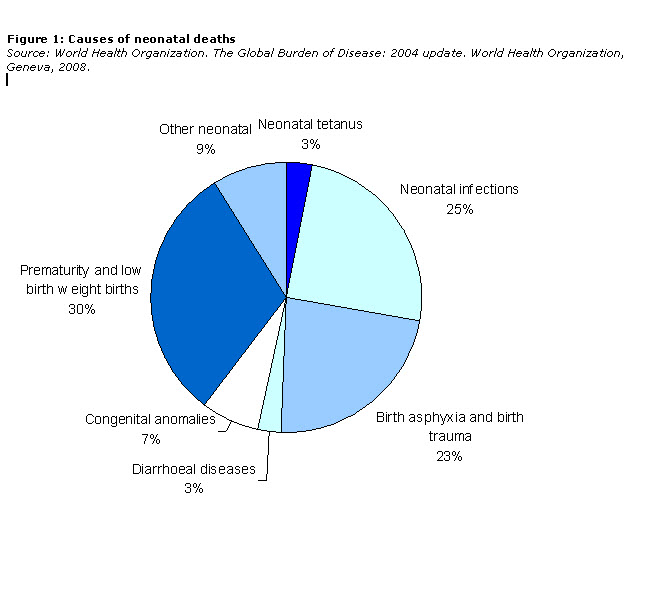 Criteria for SNCU
Mandatory- i.e. all of these have to be met by the unit. for eg. HR, Infrastructure, Facilities for Thermoregulation etc.

Essential-These are essential for delivery of quality care by a unit. 
	i.e. Protocols and Processes, Drugs & Nutrition, NBCC, Infection control practices, Case Record Maintenance

Desirable- fulfillment of these requirements helps in efficient delivery of quality care.
	 i.e. Lab Facility, Facilities for Neonatal Transport.
METHODOLOGY
Study Design: Cross-sectional study
Study Setting: The study was conducted  in Panchkula, Ambala, Rohtak, Yamunanagar, Narnaul, Mewat and Gurgaon districts of Haryana. 
Study Population:  The service providers ( Paediatricians, MOs and staff nurses). 
Study Tools: 
Questionnaire for the assessment of SNCU. 
interviewing and observing the facilities in terms of infrastructure, protocols and processes, Human resources, etc
Sampling Method: Random sampling by means of lots. 
Sample Size: 10 Distt. Hospitals ( Rohtak, Ambala, Panchkula, Kaithal, Yamunanagar, Faridabad, Narnaul, Mewat, Bhiwani, Gurgaon )
Collection of Data: 
Secondary data was collected from Hospital records.
Primary data was collected by interviews using structured questionnaire for service providers (Pediatricians and staff nurses)
FINDINGS
1. Mandatory Requirements:
2. Protocols and processes
3. Human Resources:
4. Physical Infrastructure and facilities
5. Facilities For Thermoregulation
6. Drugs, IV Fluids Management and Nutrition
7. Neonatal Resuscitation in Labour Rooms
8. Infection Control Practices
9. Lab Facilities
10. Facilities for Neo-natal Transport
11. Case Record Maintenance
Overall Result:
Conclusion
Mandatory Requirements and Facilities for Thermoregulation were not met by any of the districts.
Protocols and processes, Human Resources, Drugs, IV Fluids Management and Nutrition, Neonatal Resuscitation in Labour Rooms, Infection Control Practices and Case Record Maintenance criteria were met by maximum districts whereas district Rohtak lacks in all. 
Lab Facilities need improvements in Narnaul. Rohtak, Kaithal and Yamunanagar districts need improvement in Facilities for Neo-natal Transport. 
The criteria in Physical Infrastructure Facilities is exceeded by district Gurgaon and Rohtak lacks far behind with score 1. Facilities for Thermoregulation also need much improvement by every district.
Depending upon the NMR- SNCU’s are much required to prevent the deaths of newborn. 
This model may be an effective tool to reduce NMR of the country.
Recommendations
District Rohtak has a very low overall score. They have to improvise in many fields like Mandatory Requirements, Protocols and Processes & Human Resources etc.
For thermoregulation, skin to skin contact is very much necessary and adequate protocols should be provided in the SNCU.
There should be continuous supply of water for the use in daily operations of the unit.
A special area with good nursing cover and beds for mothers & their child with asymptomatic high risk or recovering
Round-the-clock availability of an FBNC trained doctor in the unit.
At least one nurse in each shift in labour, well trained in neonatal special care.
Uninterrupted power supply through a generator or UPS.
Training of Ambulatory staff in basic neonatal resuscitation and care.
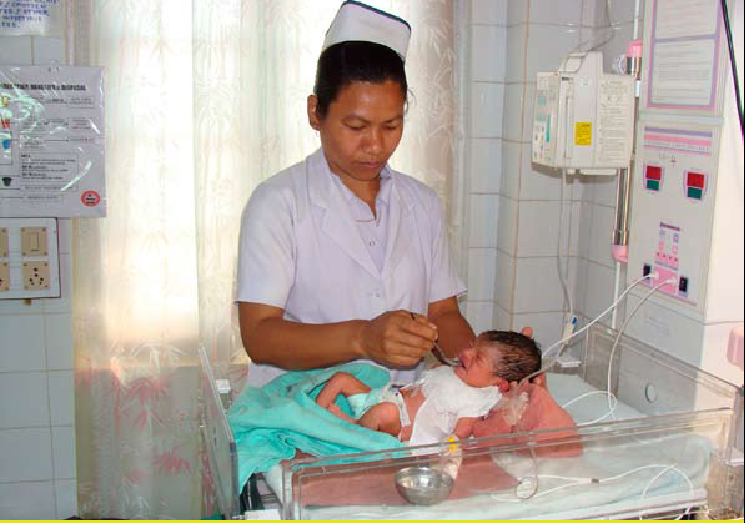 Thanks..